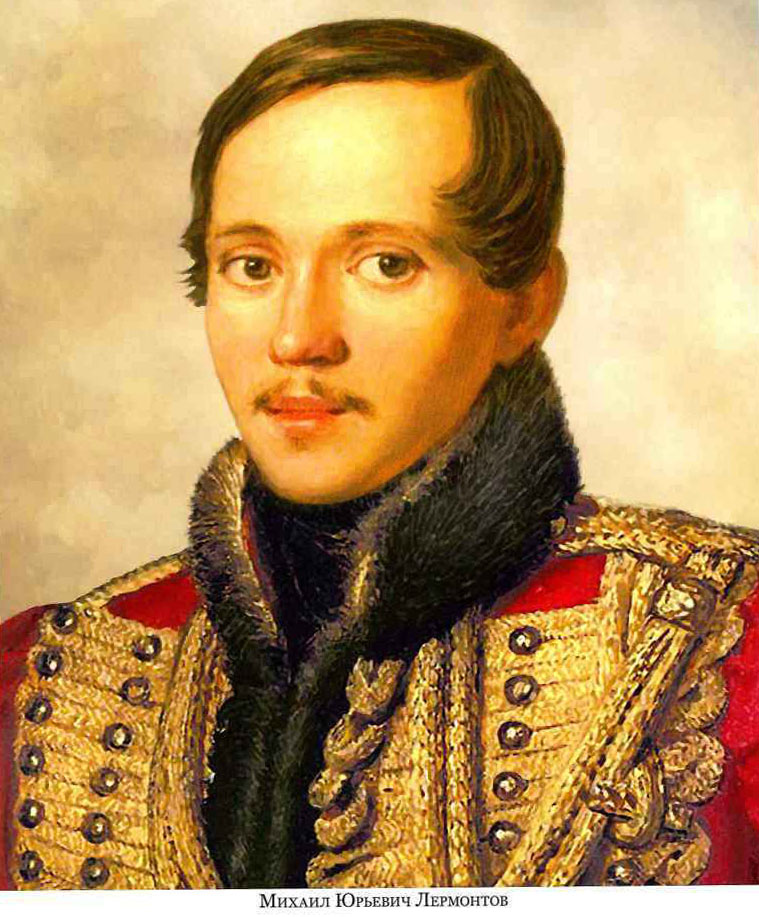 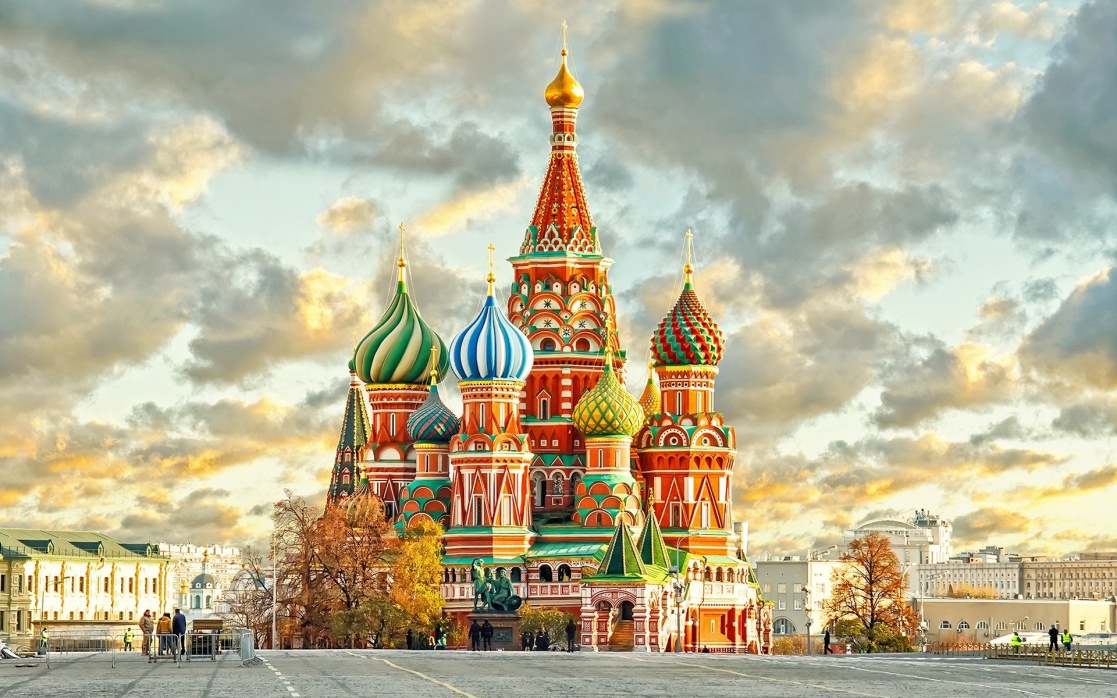 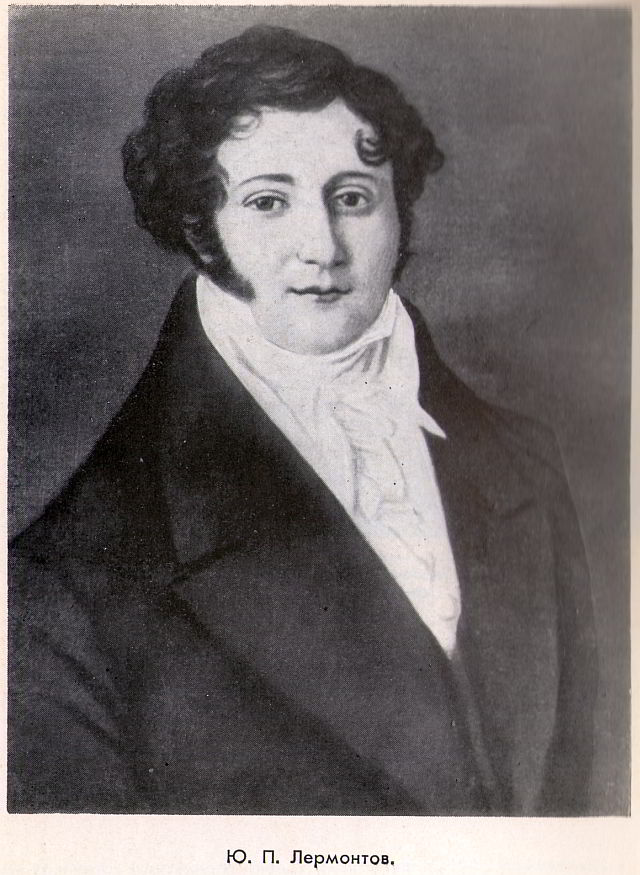 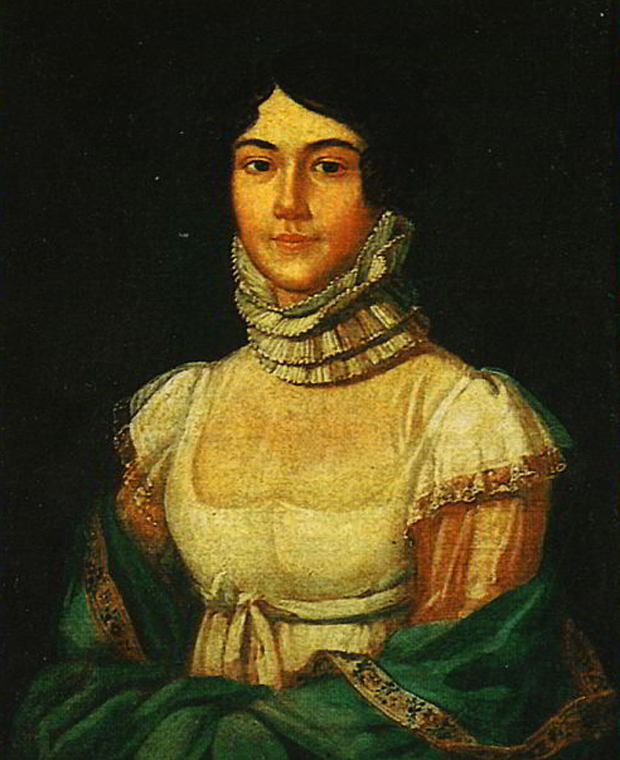 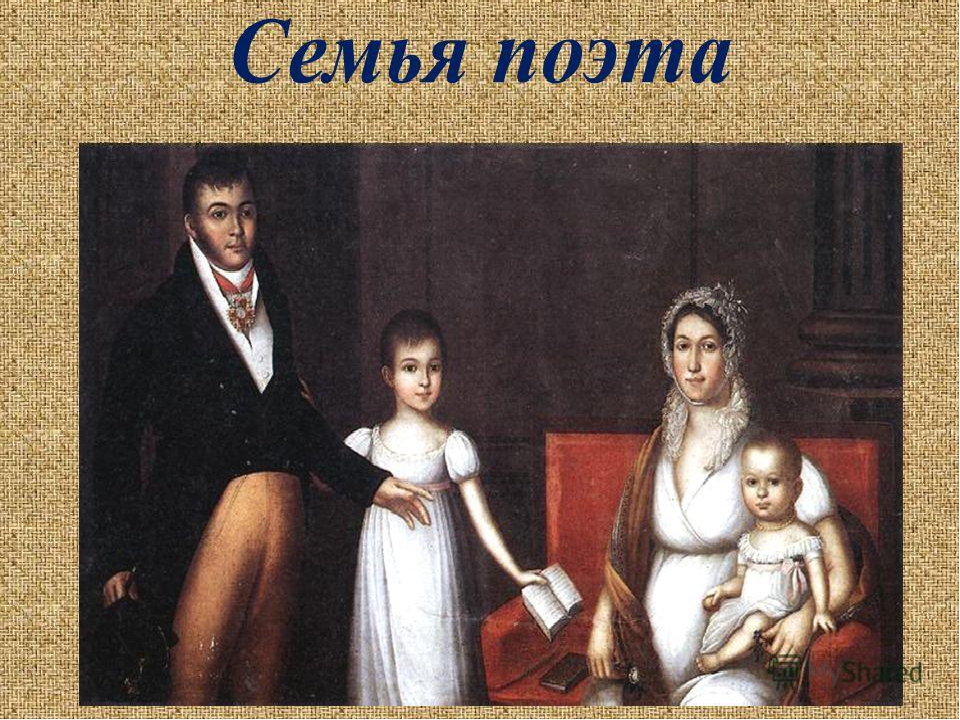 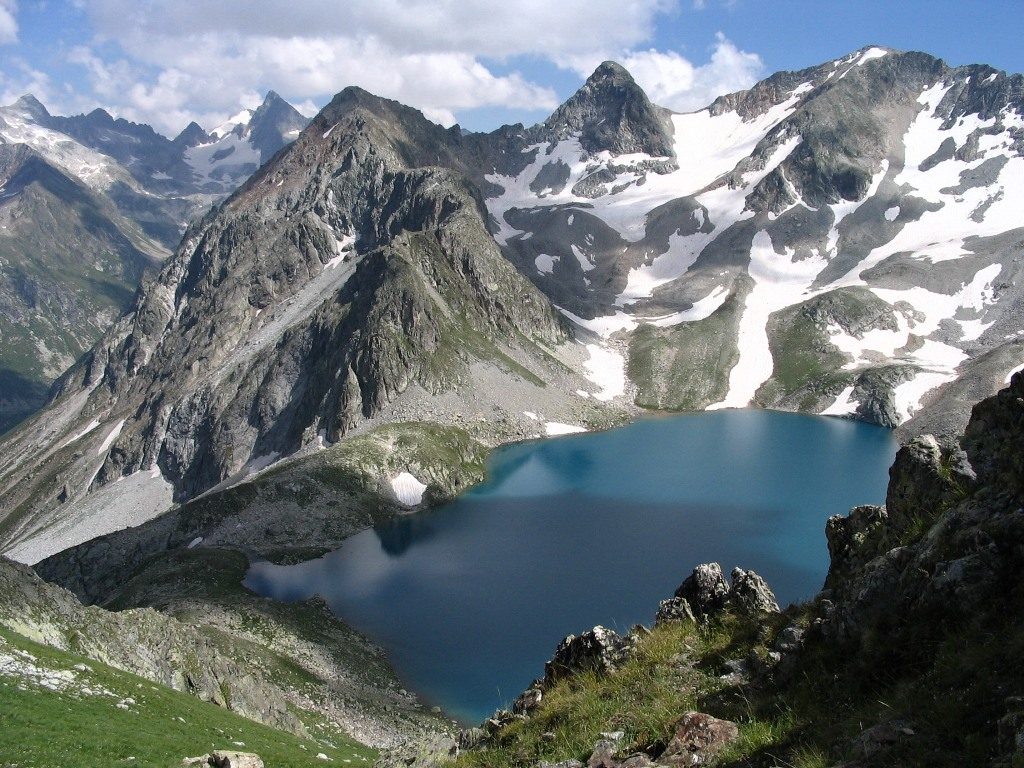 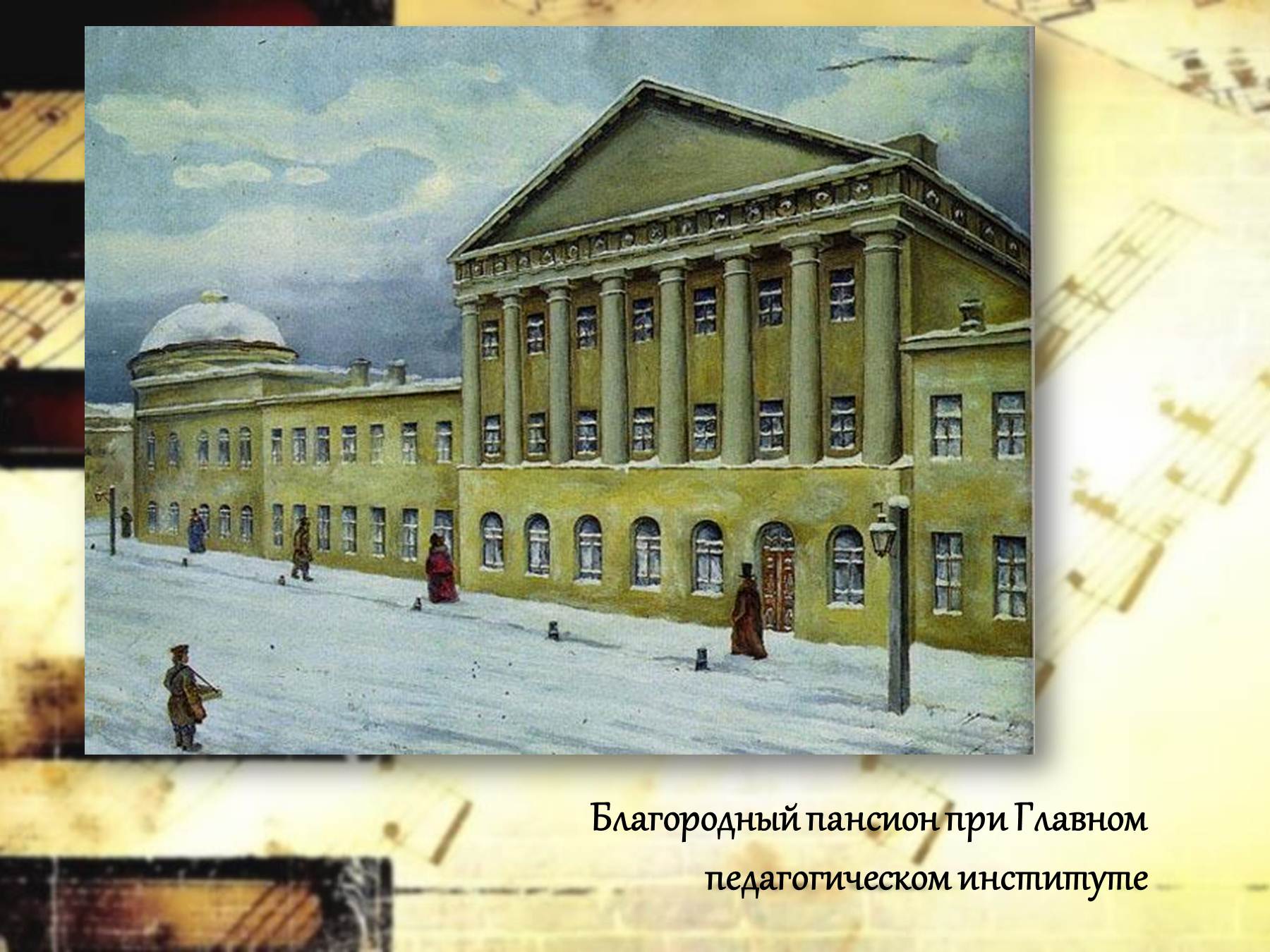 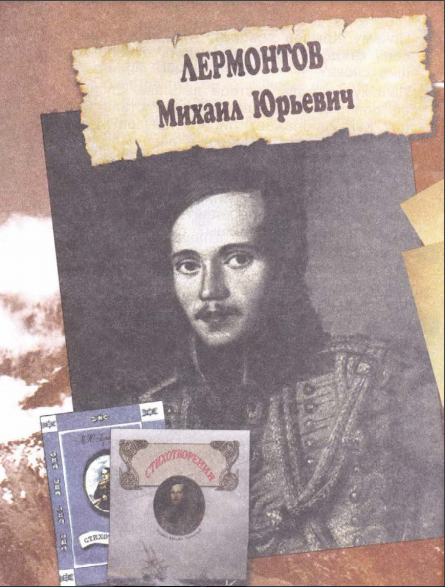 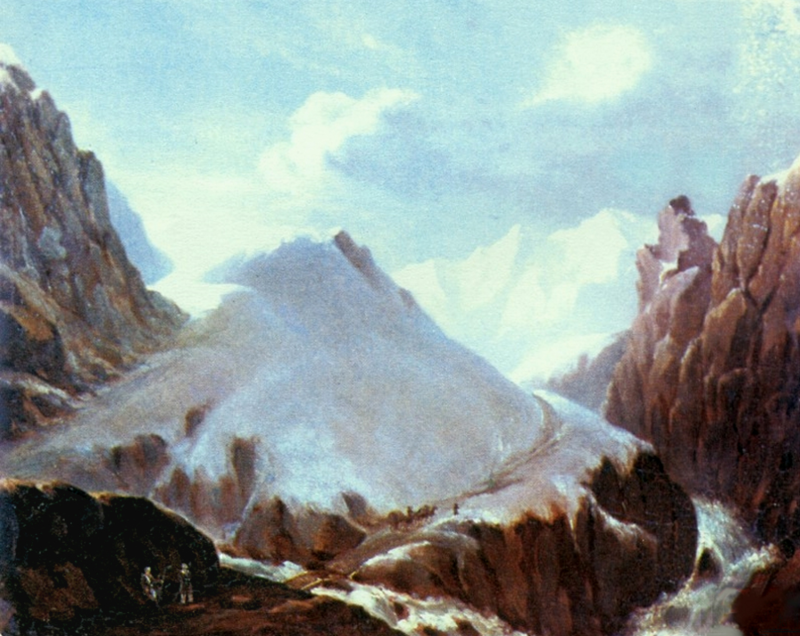 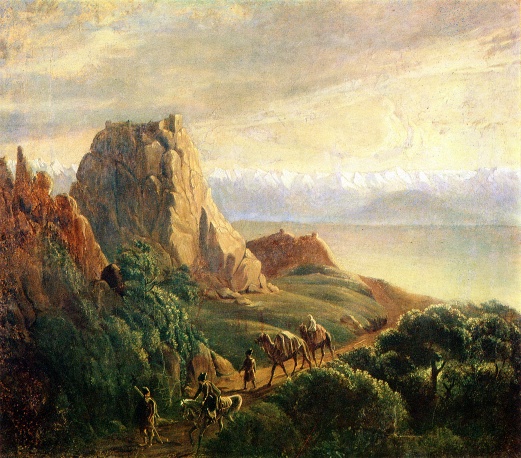 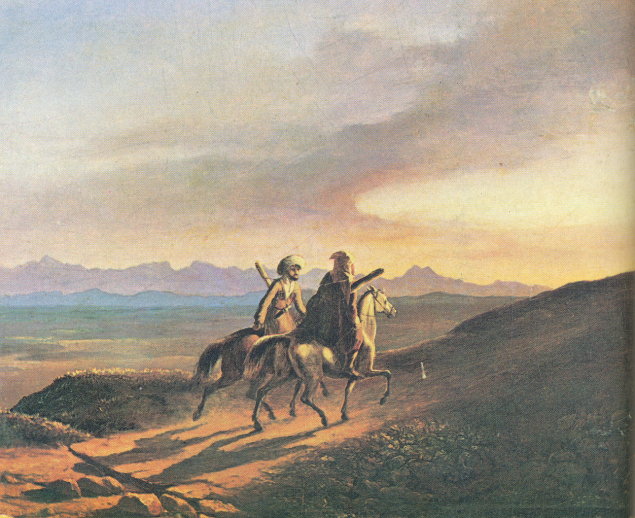 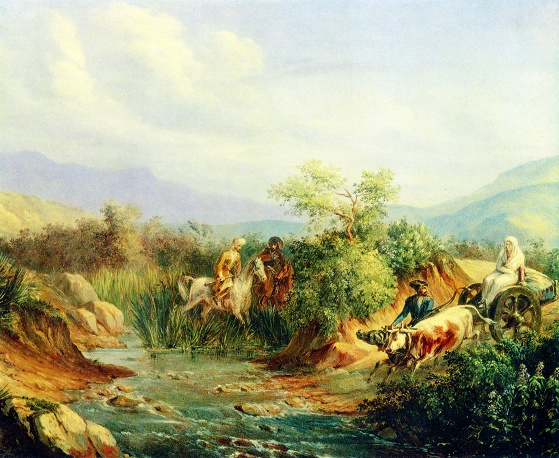 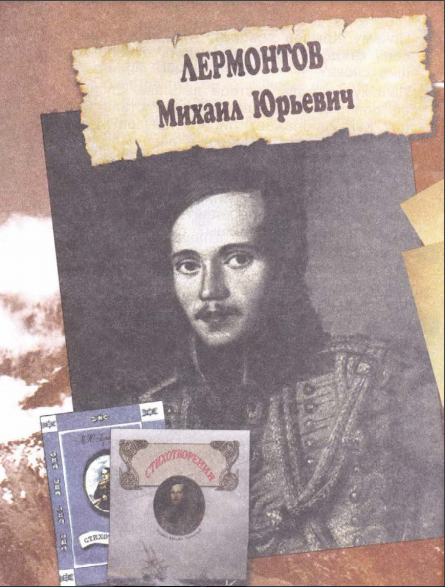 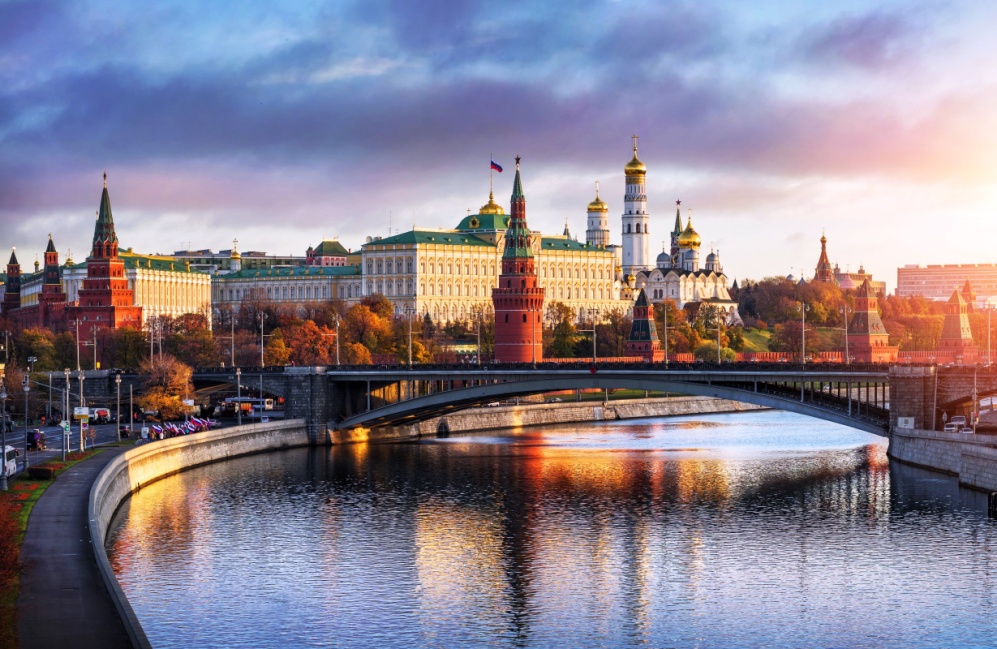 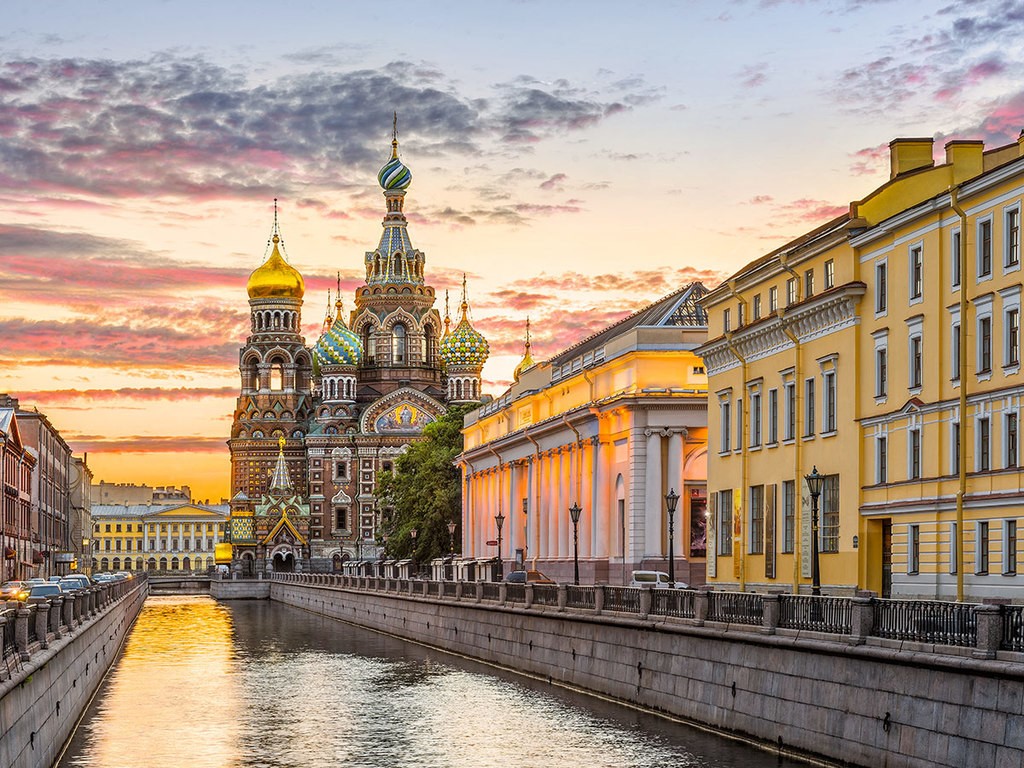 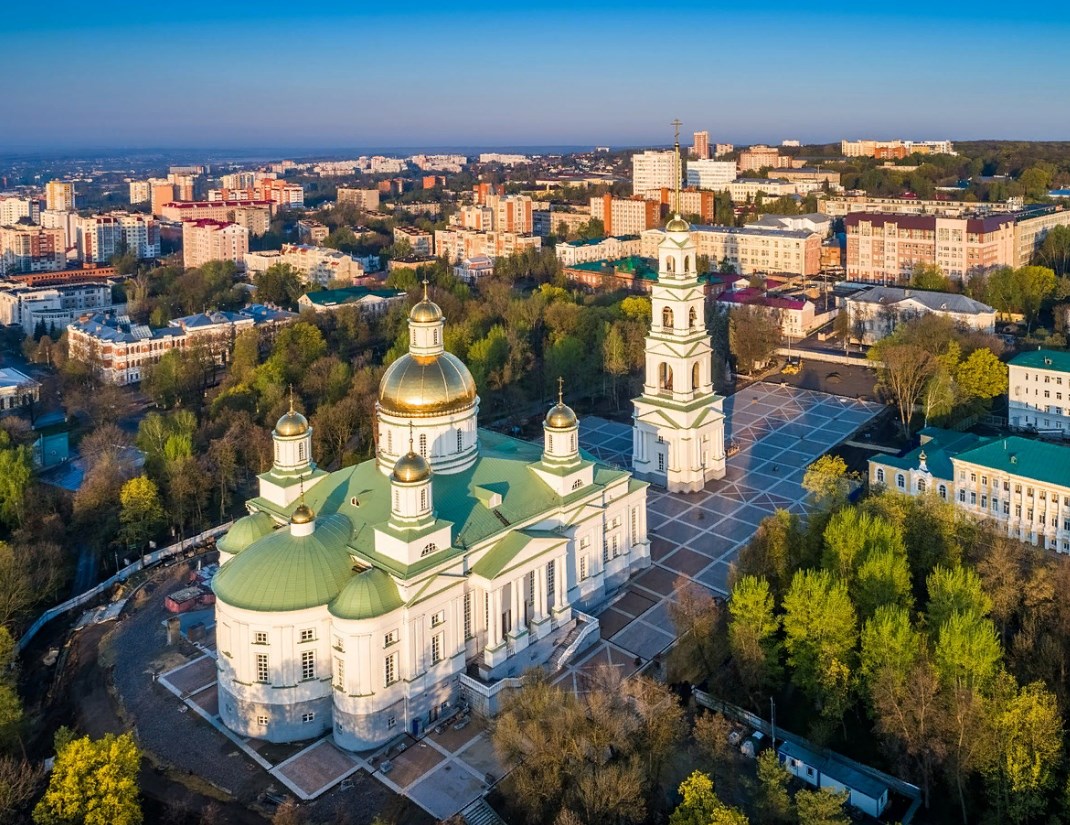 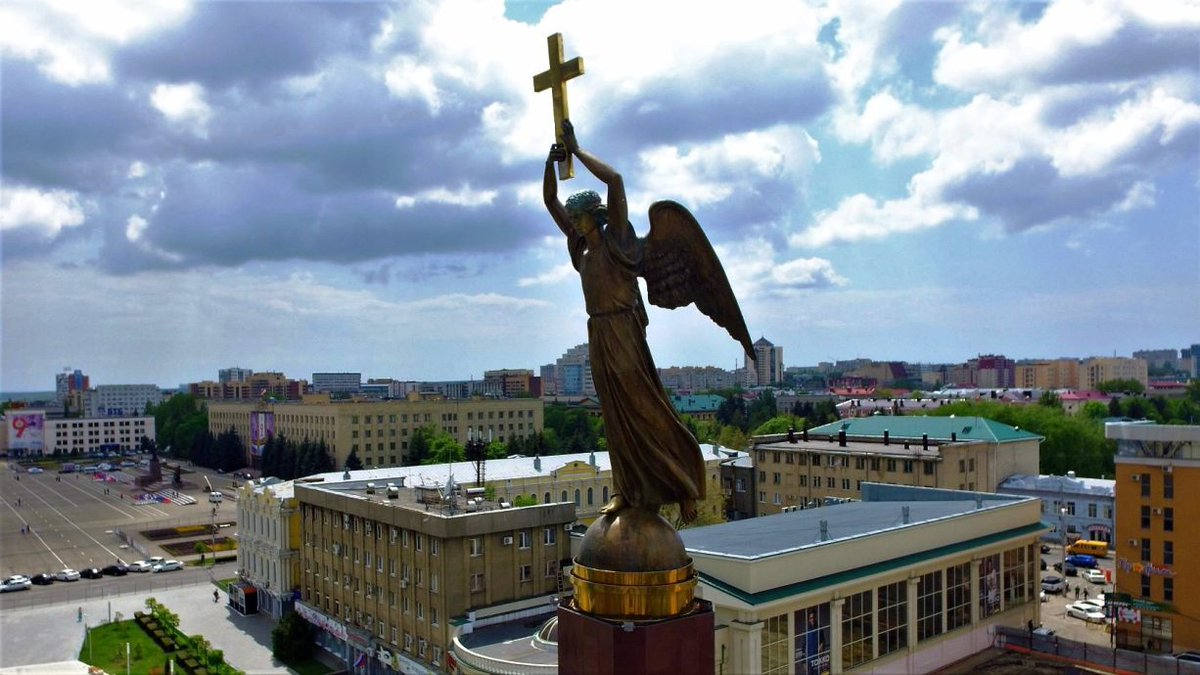 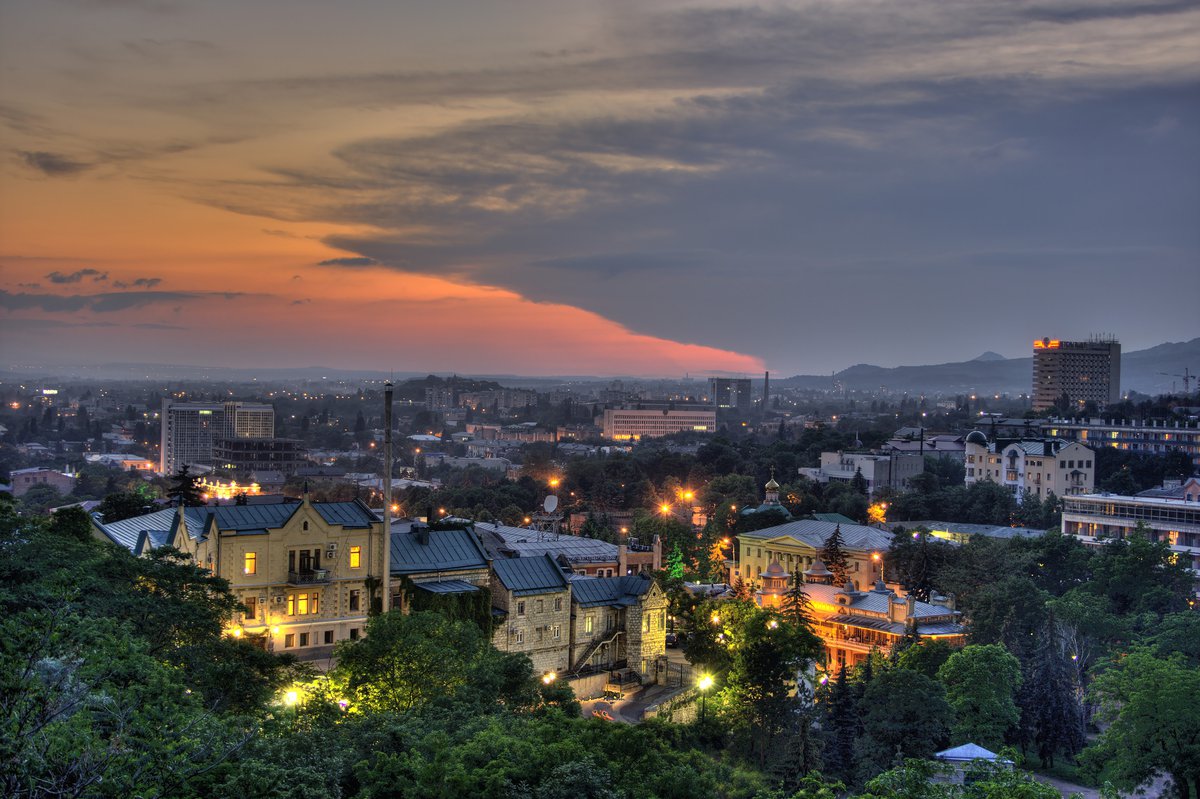 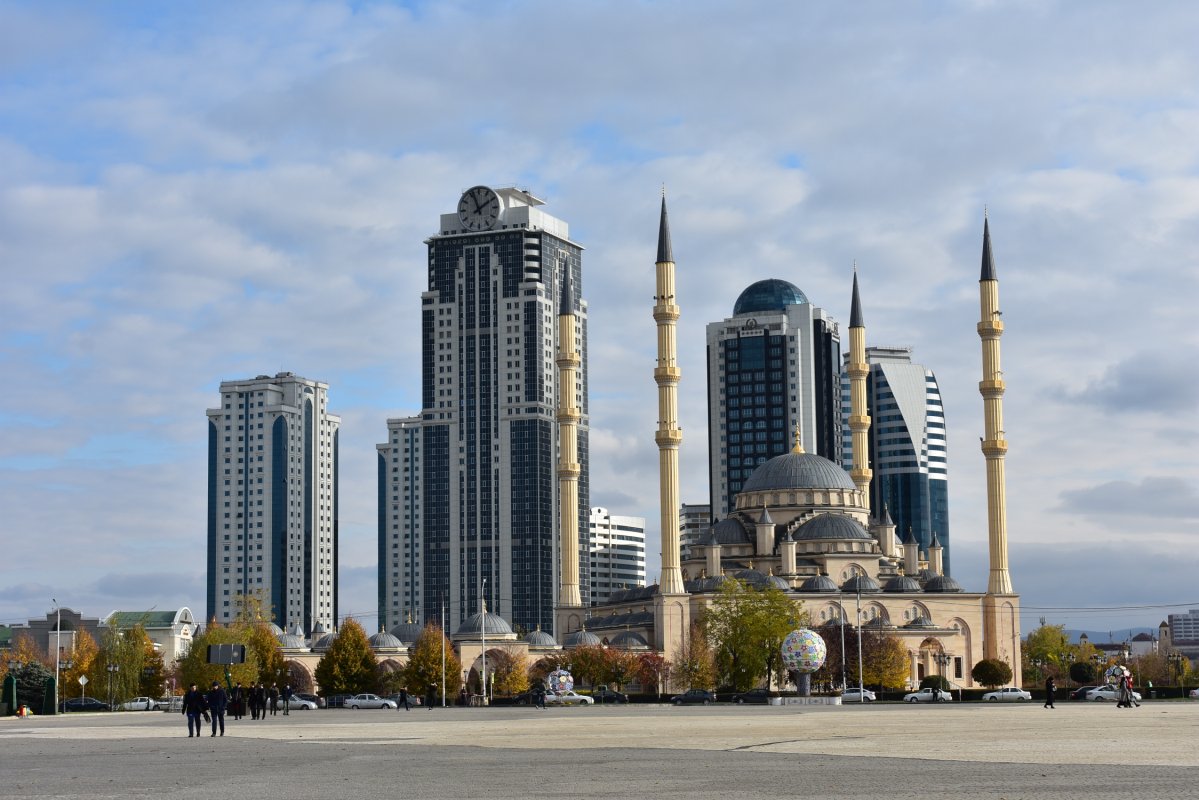 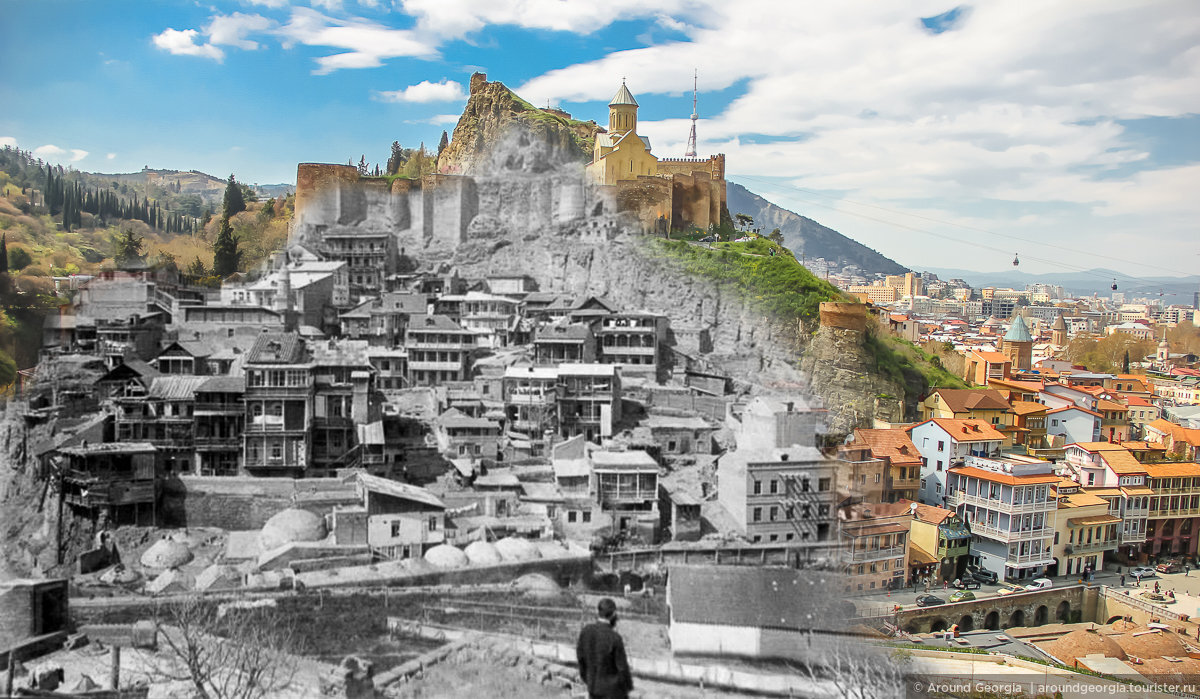 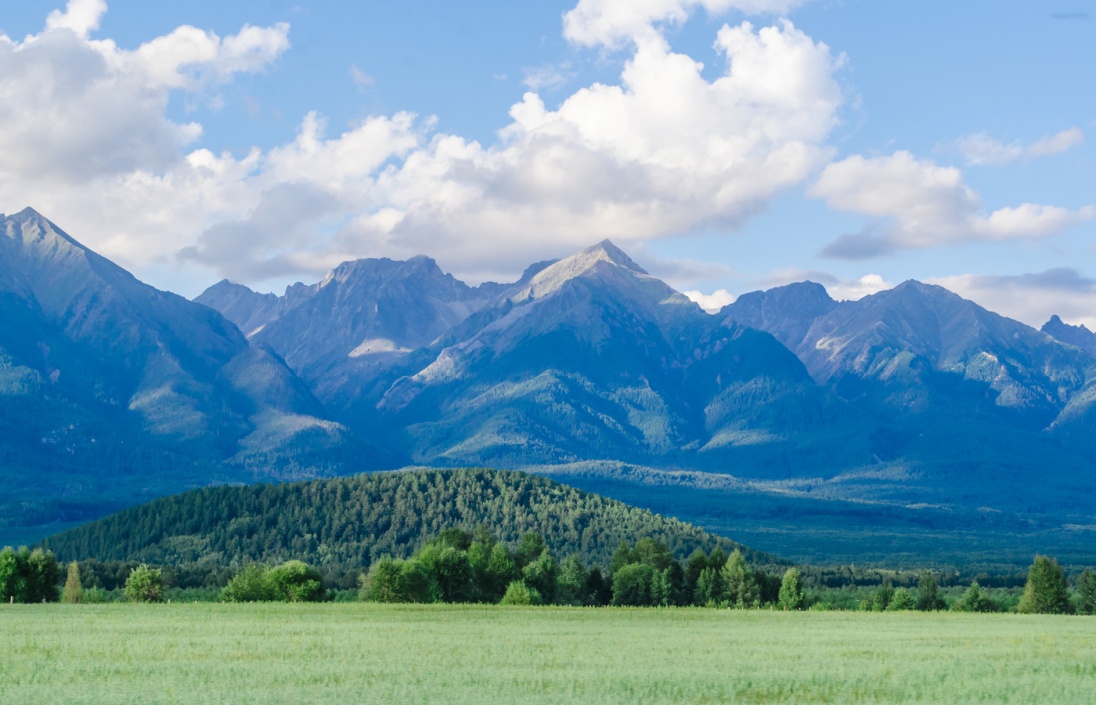 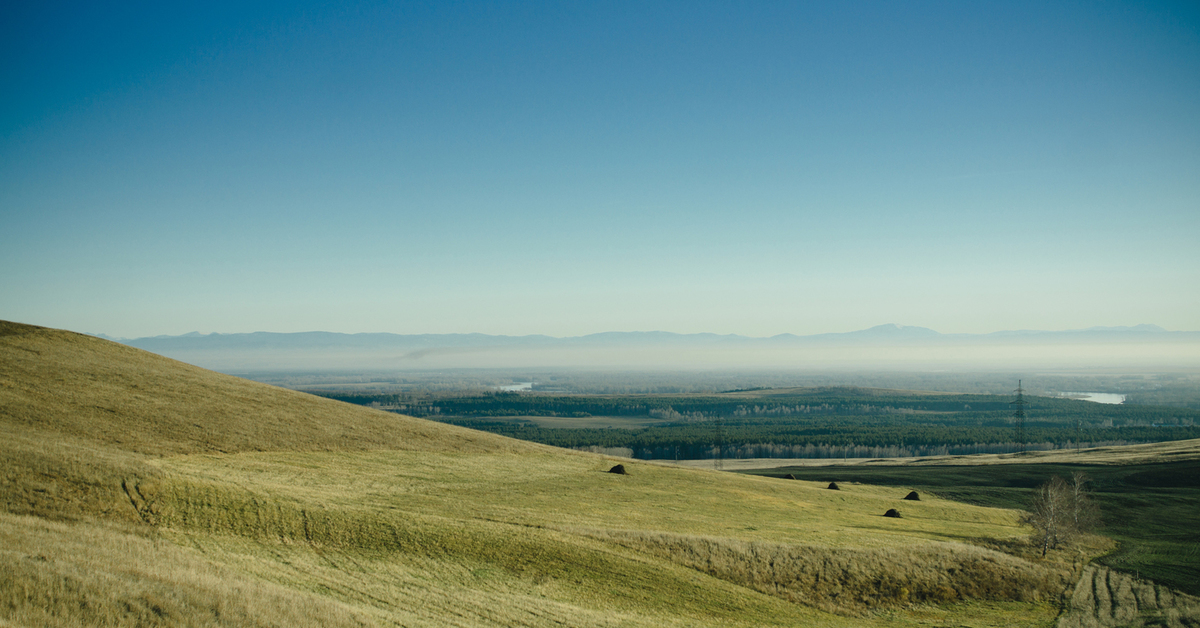 Слова-помощники:

познакомиться

узнать

Цель: _________________ со стихотворением
М.Ю. Лермонтова «Горные вершины»
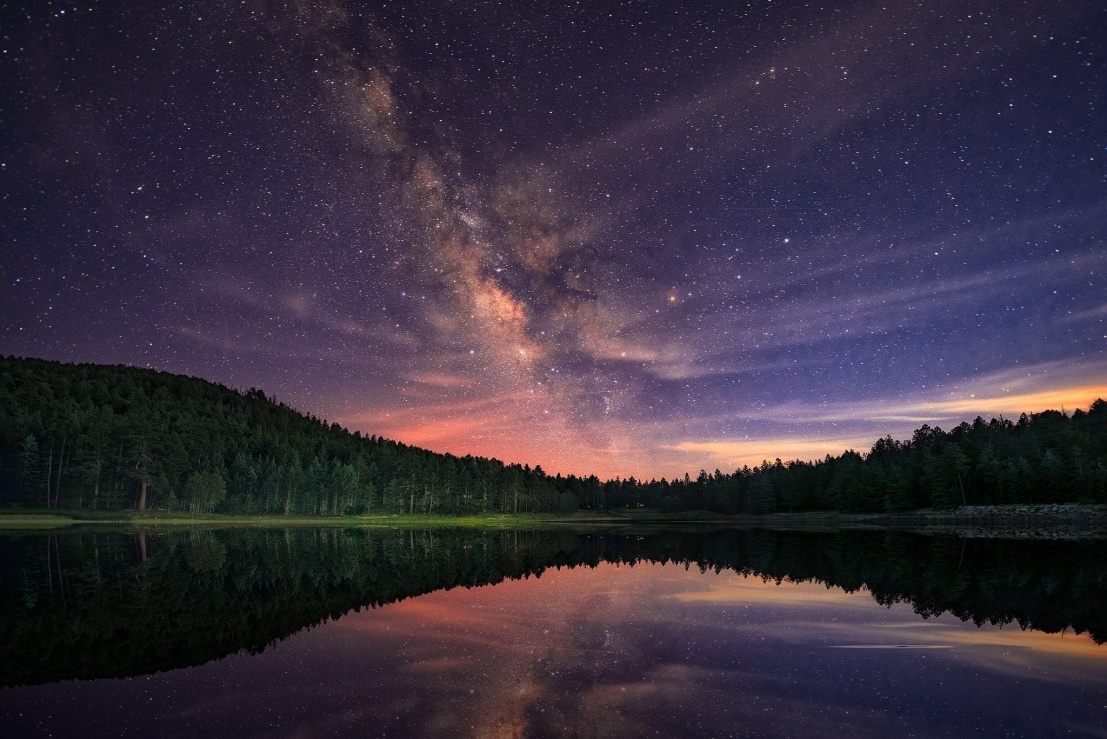 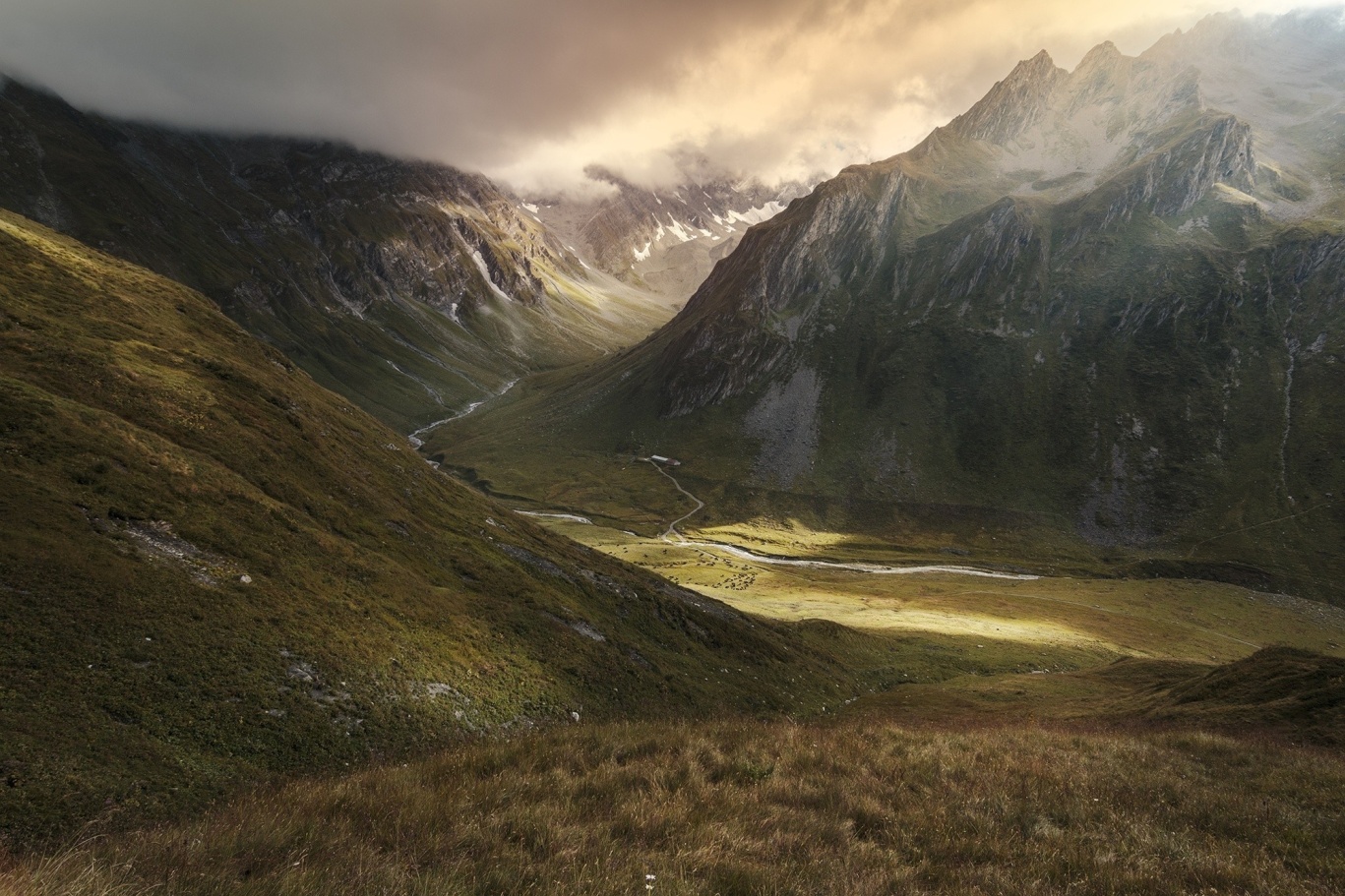 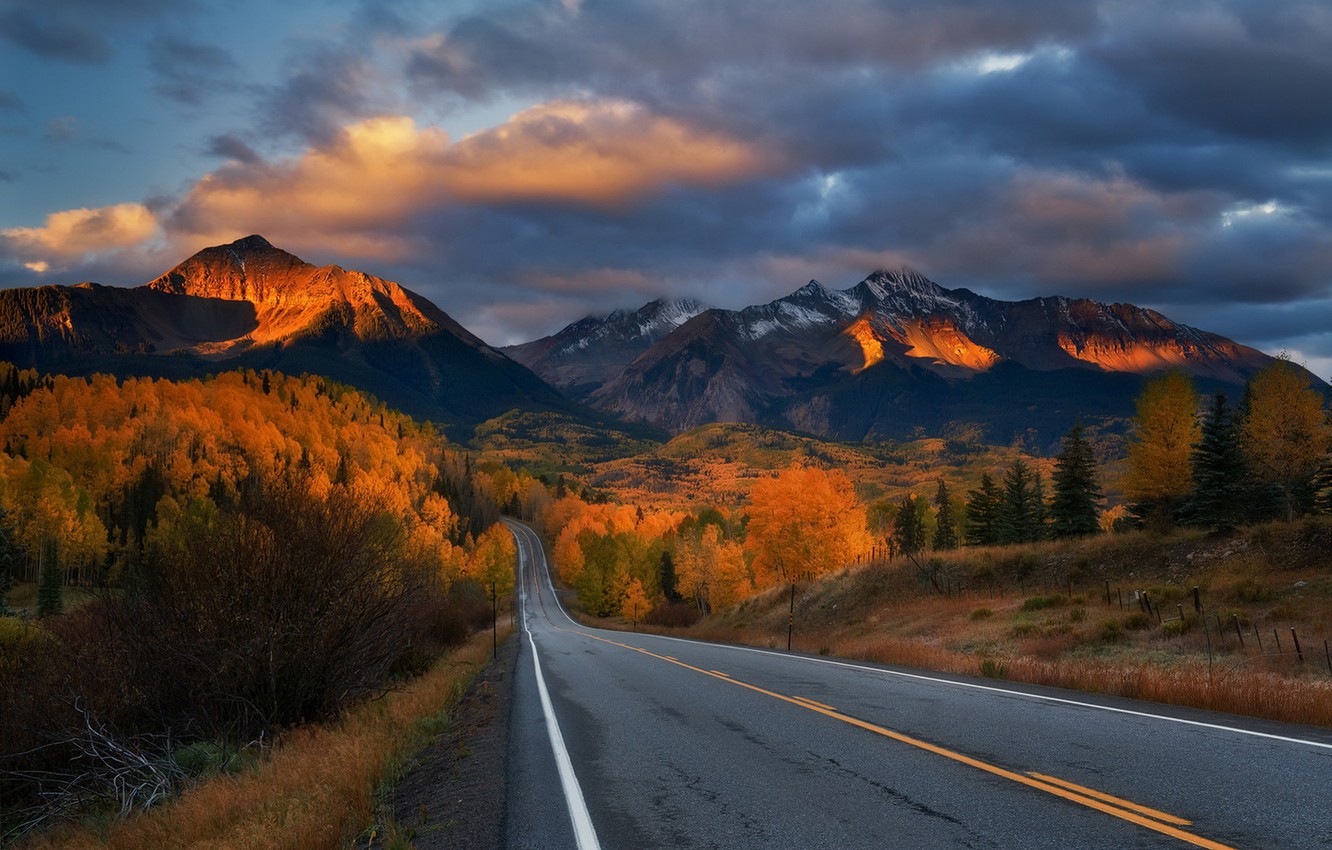 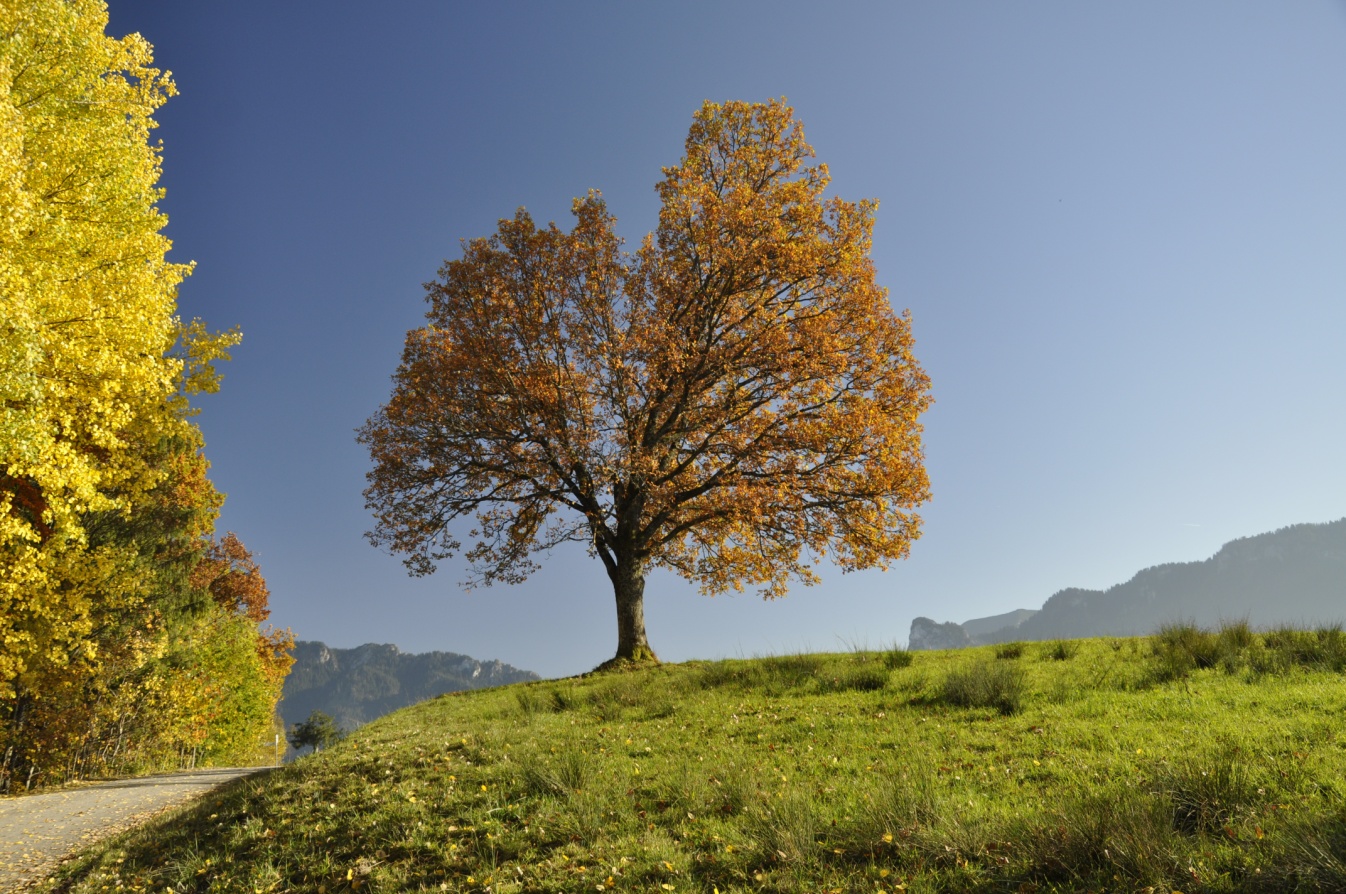 Тьма – отсутствие света, темнота.
Долина –  линейно вытянутая форма
рельефа с однообразным падением.
Образуется обычно в результате текучей
воды, смывая берега. 
Мгла – сумрак.
Критерии оценки выразительного чтения
1. Правильное логическое ударение.
2.Соблюдены все паузы.
3.Правильно выбран темп.
4.Соблюдена интонация.
5. Безошибочное чтение.
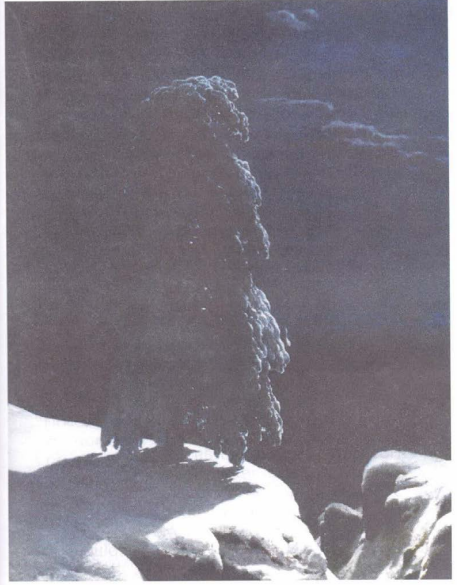 Риза — облачение, одежда
священника при богослужении.

Утёс — высокая скала.
Критерии оценки выразительного чтения
1. Правильное логическое ударение.
2.Соблюдены все паузы.
3.Правильно выбран темп.
4.Соблюдена интонация.
5. Безошибочное чтение.
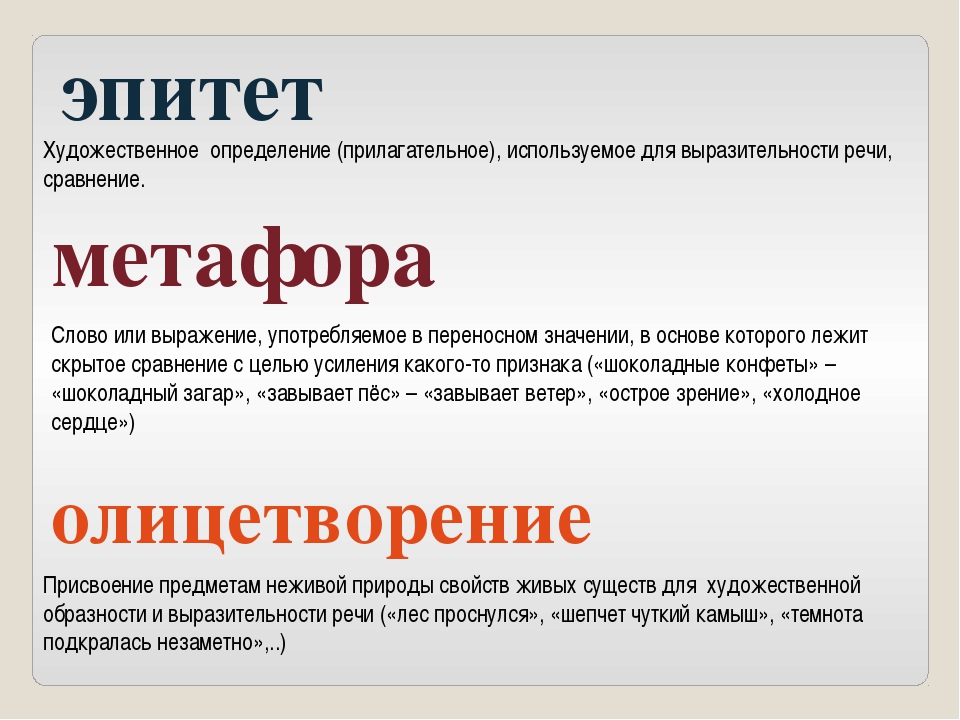